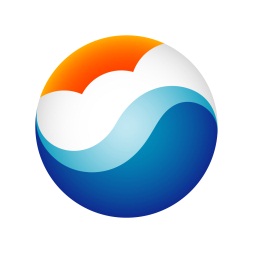 Lunar Calibration Workshop, 1~4 December, 2014
Lunar calibration of COMS visible channel using GIRO
2014. 12. 1.
Tae-Hyeong Oh (hyoung0203@korea.kr)
Dohyeong Kim (dolong@korea.kr)

National Meteorological Satellite Center (NMCS)
Korea Meteorological Administration (KMA)
[Speaker Notes: Good afternoon, everyone. I am Tae-Hyeong Oh on National Meteorological Satellite Center, Korea Meteorological Administration in Republic of Korea.
My talk title is the Lunar calibration of COMS visible channel using GIRO.]
Radiometric Calibration System(IMPS) on NMSC
[Speaker Notes: First, I talk to radiometric calibration system(IMPS) on NMSC]
MI radiometric calibration
Radiometric Calibration concept (IMPS *on NMSC)
COMS MI Digital Count (Level 0 data, 10bit)  Radiometric Correction
Radiance (Level 1A data, 14it)  Level 1A data (counts, 14bit) 
Geometric Correction  Level 1B data (10 bit)
Spacecraft Effects
Radiance
@ Imager
Level 0
L1A
L1B
Orbit & Attitude/
Thermo-Elastic/Platform Jitter
Radiometric
Correction
R = m∙X + b 
( W∙m-2∙sr -1∙μm -1 )
Instrument Effects
Geometric 
Correction
Scan Mirror/Detector/
Focal Plane/Electronics
* IMPS : Image Preprocessing System
[Speaker Notes: This is COMS MI radiometric calibration. 
Radiometric calibration concept is the conversion from COMS MI digital count to radiance. 
Digital count is level 0 data and 10 bit. 
Radiance is level 1a data and 14 bit. NMSC process to  change 10 bit to 14 bit to get fine resolution of MI data]
COMS MI visible channel
Radiance: R = m∙X + b ( W∙m-2∙sr -1∙μm -1 )
             where  m = linear calibration coefficient, i.e. the slope (pre-launch determined)
                           X  = digital counts
                           b  =  intercept (measured by the count values of space-look data)
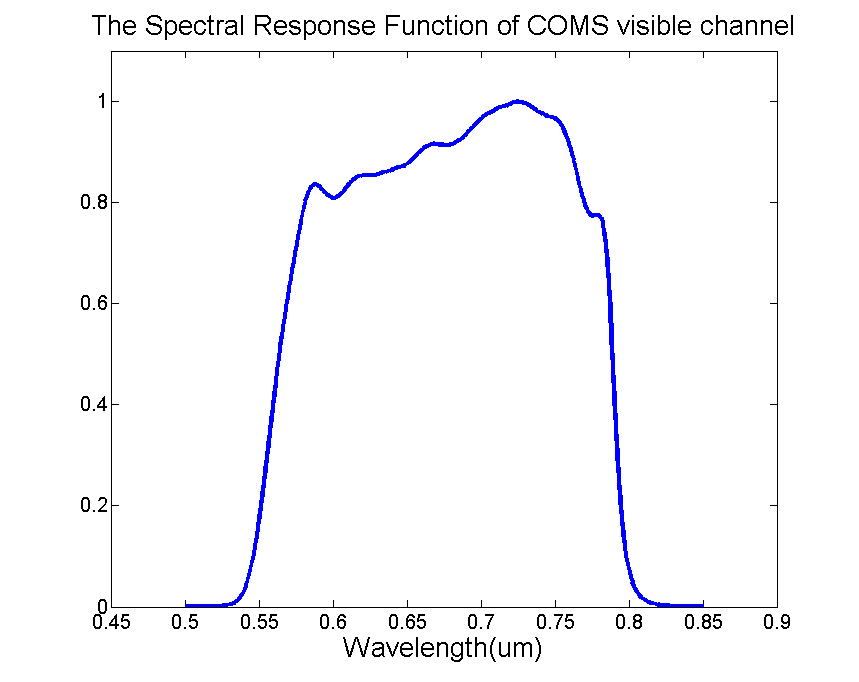 No on-board calibration for slope m
     ⇒ Ground calibration must be needed!!
[Speaker Notes: Radiometric equation is R = mx + b
where m is linear calibration coefficient, this coefficient is determined in the pre-launch test
          x is digital count 
   and  b is intercept that is measured by the count values of space look data

COMS MI has one Visible channel , center wavelength is 0.65 micron and resolution is 1 km 
SRF is like figure.

COMS visible channel does not have on-board calibration target for slope m. 
So ground calibration must be needed to monitor a degradation of visible channel.]
Moon Observation of KMA
COMS has observed moon monthly for visible channel monitoring moon calibration since April 2011.

For observing moon, KMA choose two kind of moon observation method by using Local Area observation mode for moon(direct) and Full disk observation with moon(indirect). 








To process these observed data, KMA has used  the Moon Processing system in IMPS for Moon Calibration.
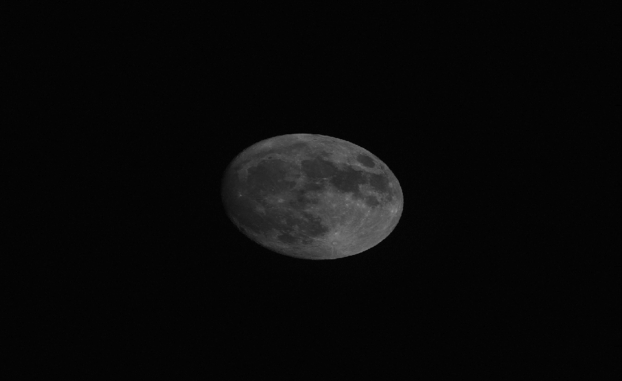 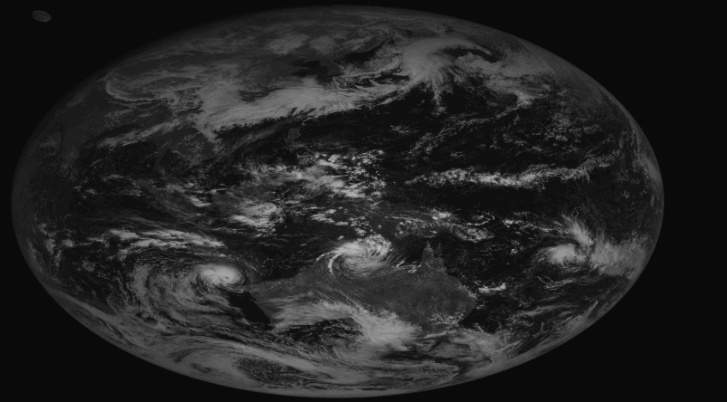 * IMPS : Image Preprocessing System
Lunar Calibration(IMPS) : Data and Method
COMS Moon observation L1A data
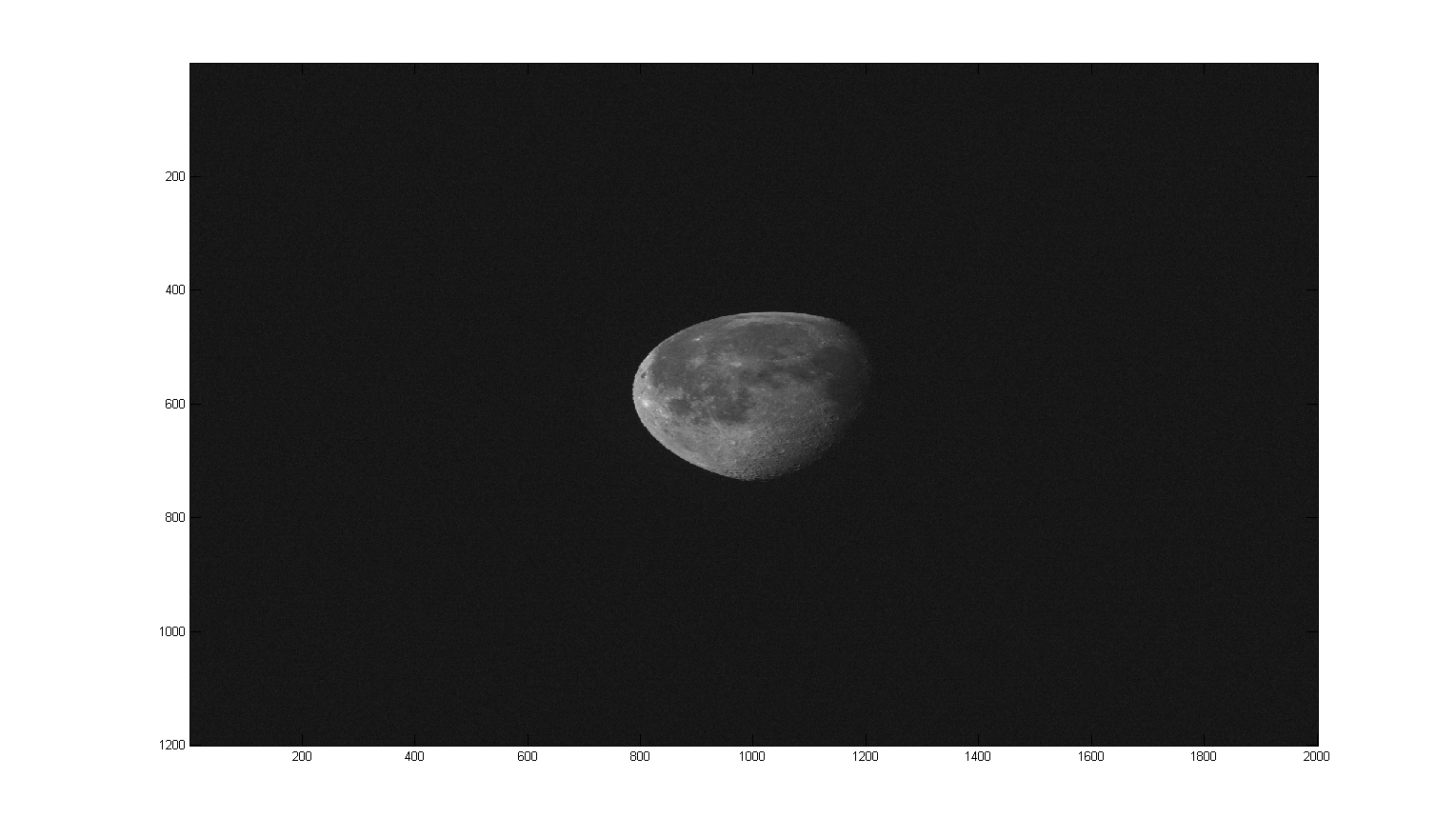 L1A Moon data (1200*2080)
Moon observation time
ROLO model of USGS(ver.311g)
 COMS ephemerides data
  - absolute phase angle
  - Selenographic longitude of the sun
  - Selenographic longitude of COMS
  - Selenographic latitude of COMS
(b) IMPS moon area
Moon irradiance as measured by the COMS/MI


where
           NP: the total number of pixels in the lunar disk image
           RP : an individual radiance measurement(i.e. pixel) on the Moon
           Ω: the solid angle of a pixel (sr), corresponding to one visible detector, i.e. 28 µrad
          16/28: the over-sampling rate of MI along E-W axis
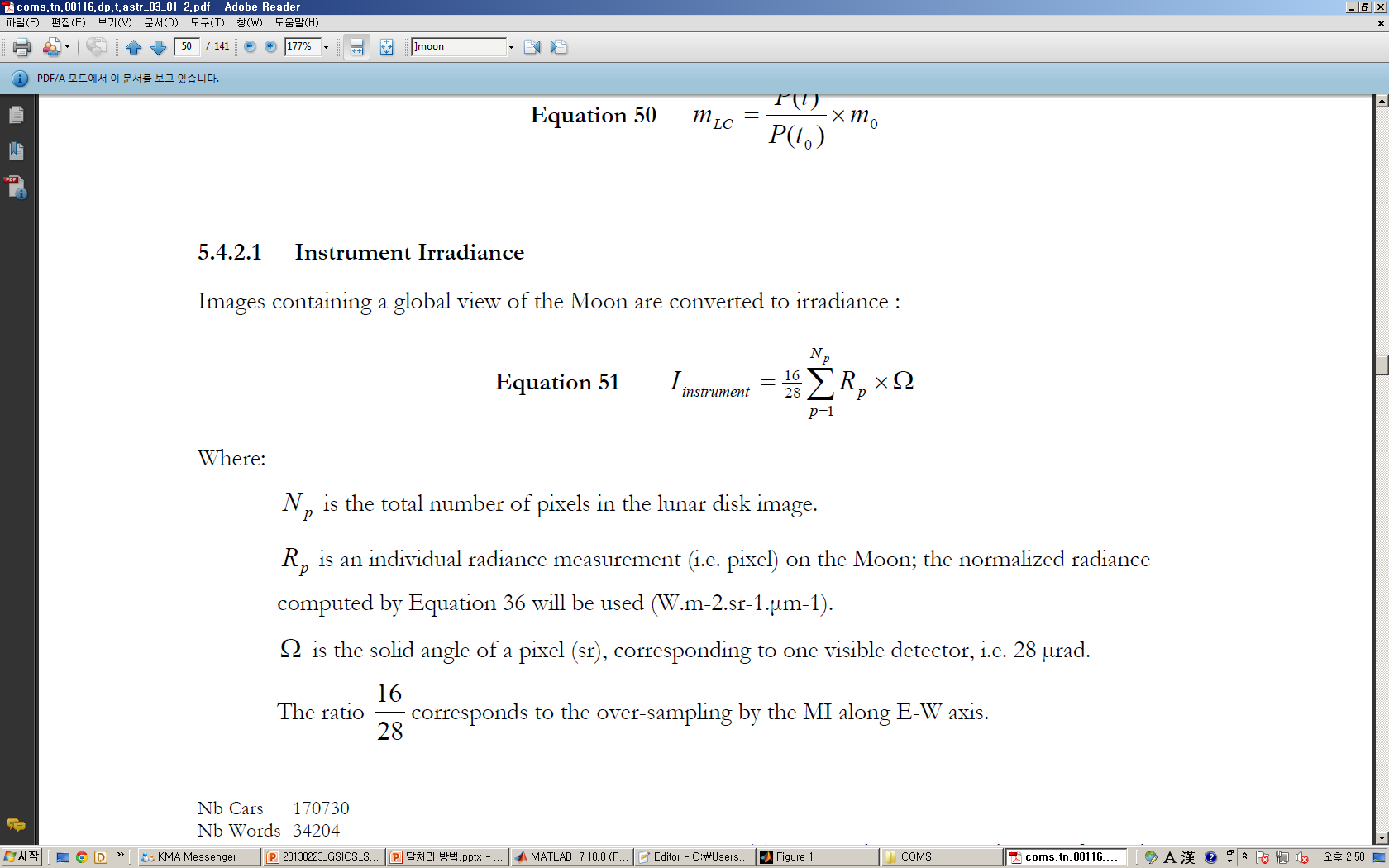 Moon irradiance computed from the ROLO


where
           Dm-v: the moon-viewer distance in km i.e. Moon-satellite
           Dm-s: the moon-sun distance in AU
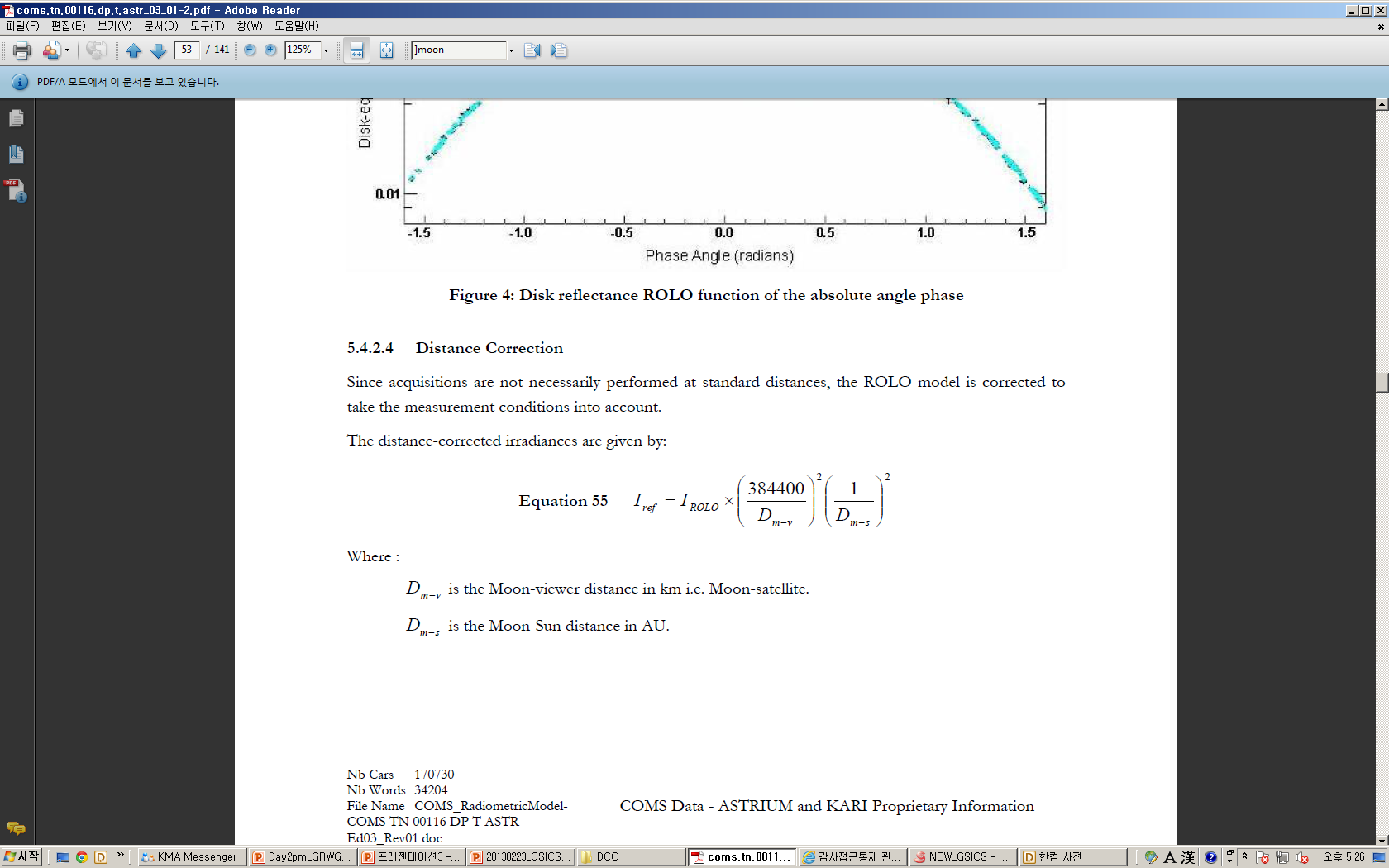 Calculate a imager response the observed irradiance and ROLO irradiance
[Speaker Notes: This slide show the flow of Lunar calibration in IMPS

First, find the moon pixel and define moon area from L1A data, then calculate moon irradiance.
ROLO irradiance is computed from the ROLO model of USGS (ver. 311) like this equation

Finally calculate a imager response the observed irradiance and ROLO irradiance]
Lunar calibration results using GIRO
[Speaker Notes: Next, I talk to the Lunar calibration results using GIRO second release]
GIRO (GSICS Implementation of the ROLO model)
Observed Moon data (2016-06-17 07:43:13)
(a) L1A Moon data (699*699)
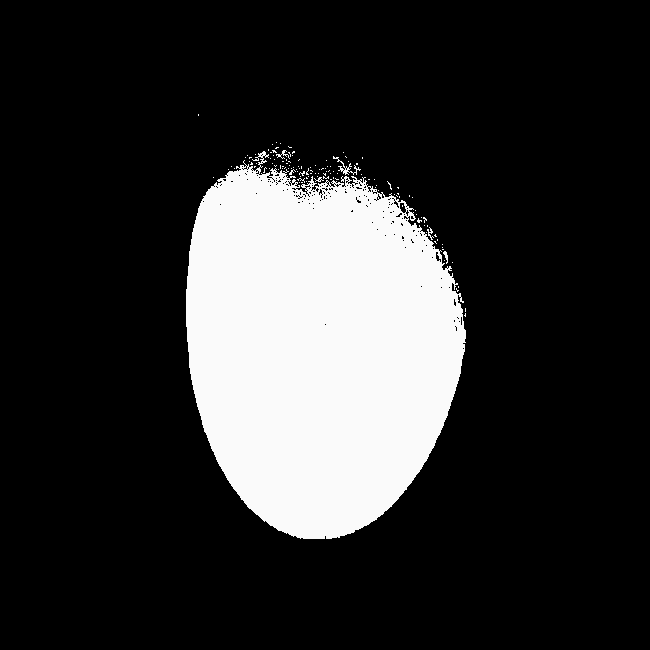 (b) GIRO moon pixel (699*699)
      threshold : 900 counts
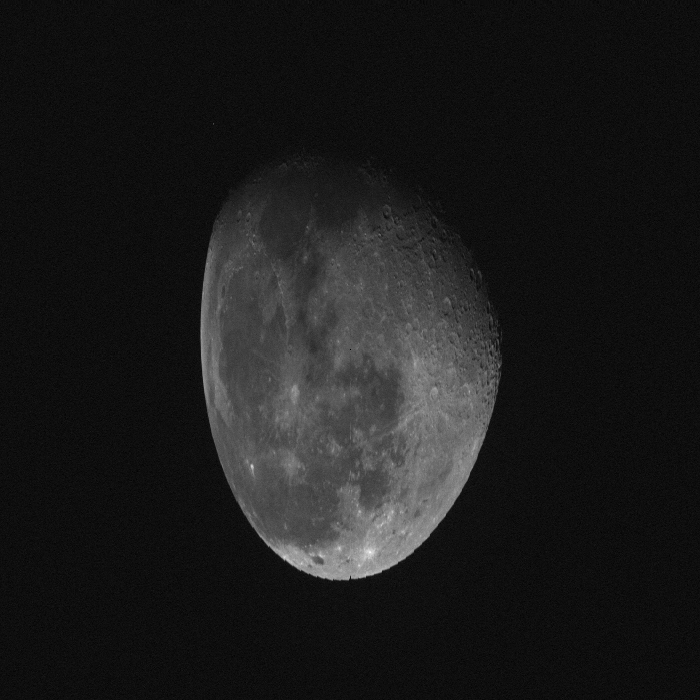 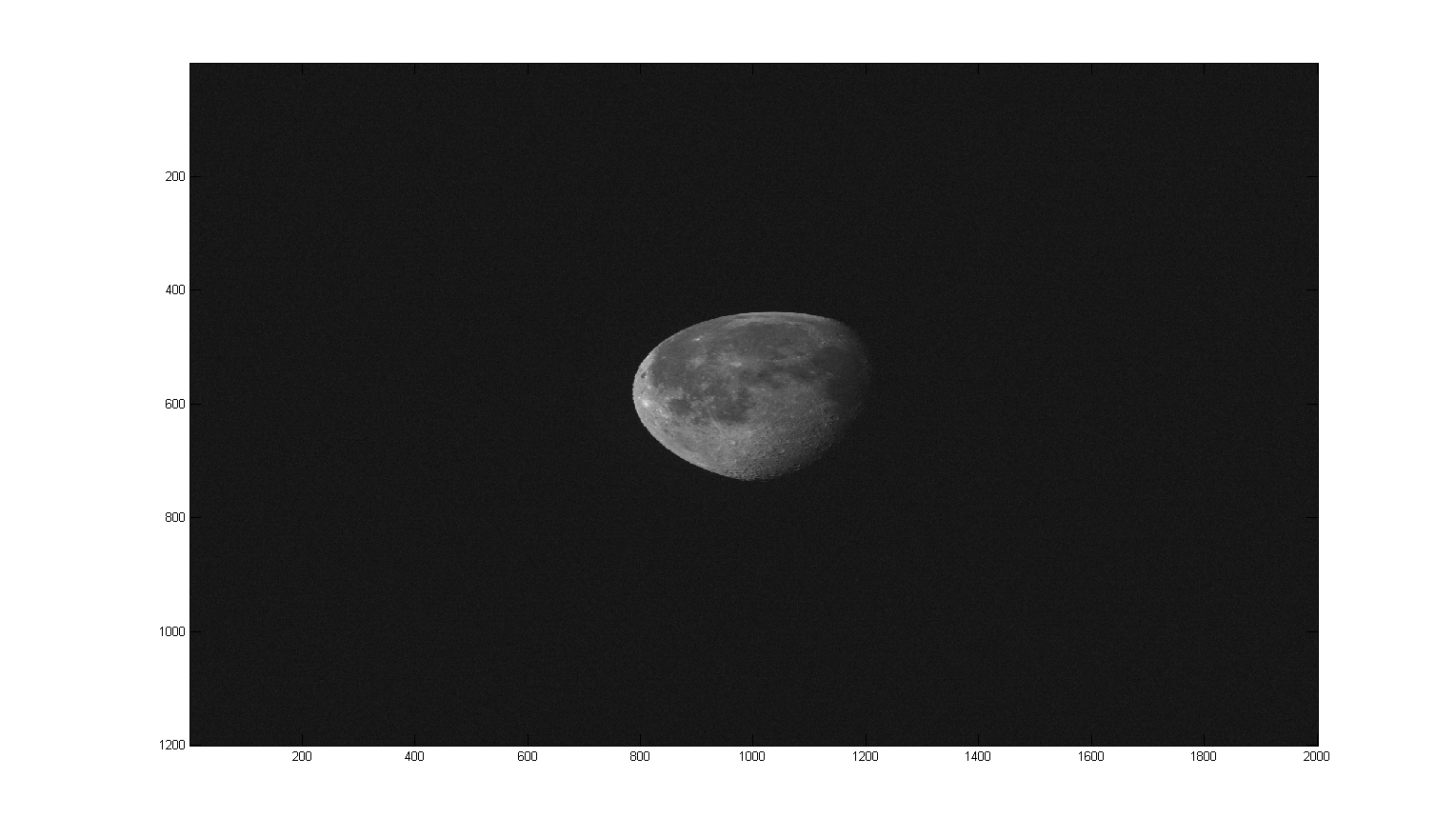 L1A Moon data (1200*2080)
Calculate (sanity check)
the observed irradiance
the integrated DC signal
the DC offset
the number of pixels
Select moon pixels above a threshold (900 count)
Figure (b)
Re-make a Moon data 
(count and radiance, 699*699) from level 1 data
Figure (a)
Calculate a imager response with the observed irradiance and ROLO irradiance from the GIRO_secondrelease
[Speaker Notes: This slide show the flow of GIRO on NMSC

First re-make a lunar count and radiance data 699*699 pixels from level 1 data 1200*2080 pixel like figure (a).
And select moon pixel above a threshold 900 count like figure (b).
Then build NetCDF input file including observation time, satellite position, count and radiance data. 

compare the result of NMSC and GIRO for the observed irradiance integrated DC count, DC offset and number of pixel.
then calculate a imager response with the observed irradiance and ROLO irradiance from GIRO_secondrelease.]
The Dataset (GIRO)
79 COMS MI - VIS observations available
9
[Speaker Notes: This slide show the dataset of COMS visible channel for GIRO]
Result : time series
900
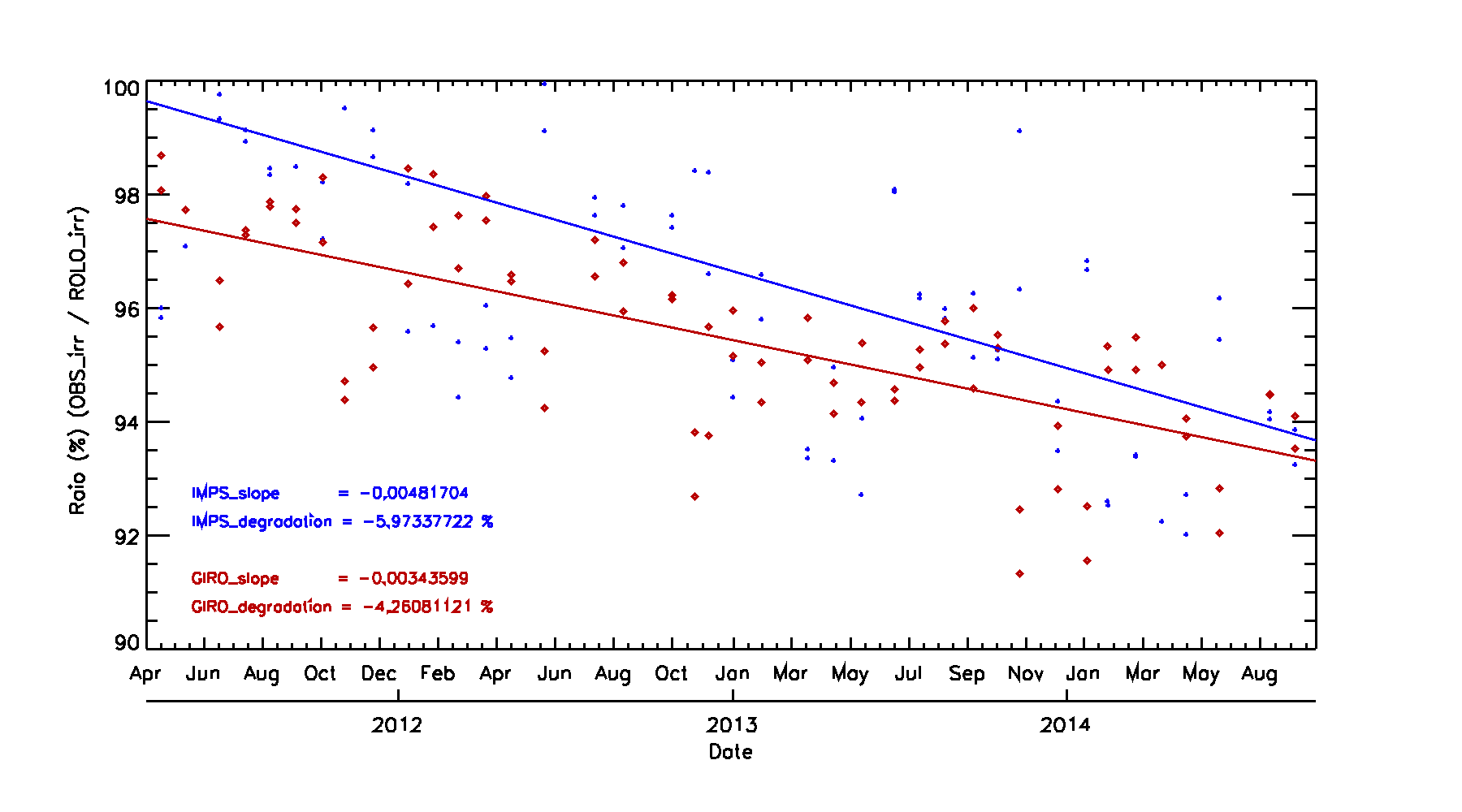 917
IMPS_slope           = -0.0048 
IMPS_degradation = -5.97 (1.41%/yr)
GIRO_slope           = -0.0034
GIRO_degradation = -4.26 (0.98%/yr)
[Speaker Notes: This figure show the ratio of IMPS and GIRO_secondrelease

As you see, ratio of IMPS is bigger than GIRO
IMPS’ Slope is -0.0048 per day and degradation is about 6 % in whole period (1.41 % /year)
But GIRO slope is -0.0034 per day and degradation is about 4.3 in same period (about 1%/ year)

To find the cause of this difference, I compare the ROLO irradiance of IMPS and GIRO.]
Result : ROLO(IMPS) vs. ROLO(GIRO)
900
Compare ROLO_IMPS and ROLO_GIRO
ROLO_IMPS: calculated ROLO irradiance from IMPS of NMSC
ROLO_GIRO: calculated ROLO irradiance from GIRO_secondrelease
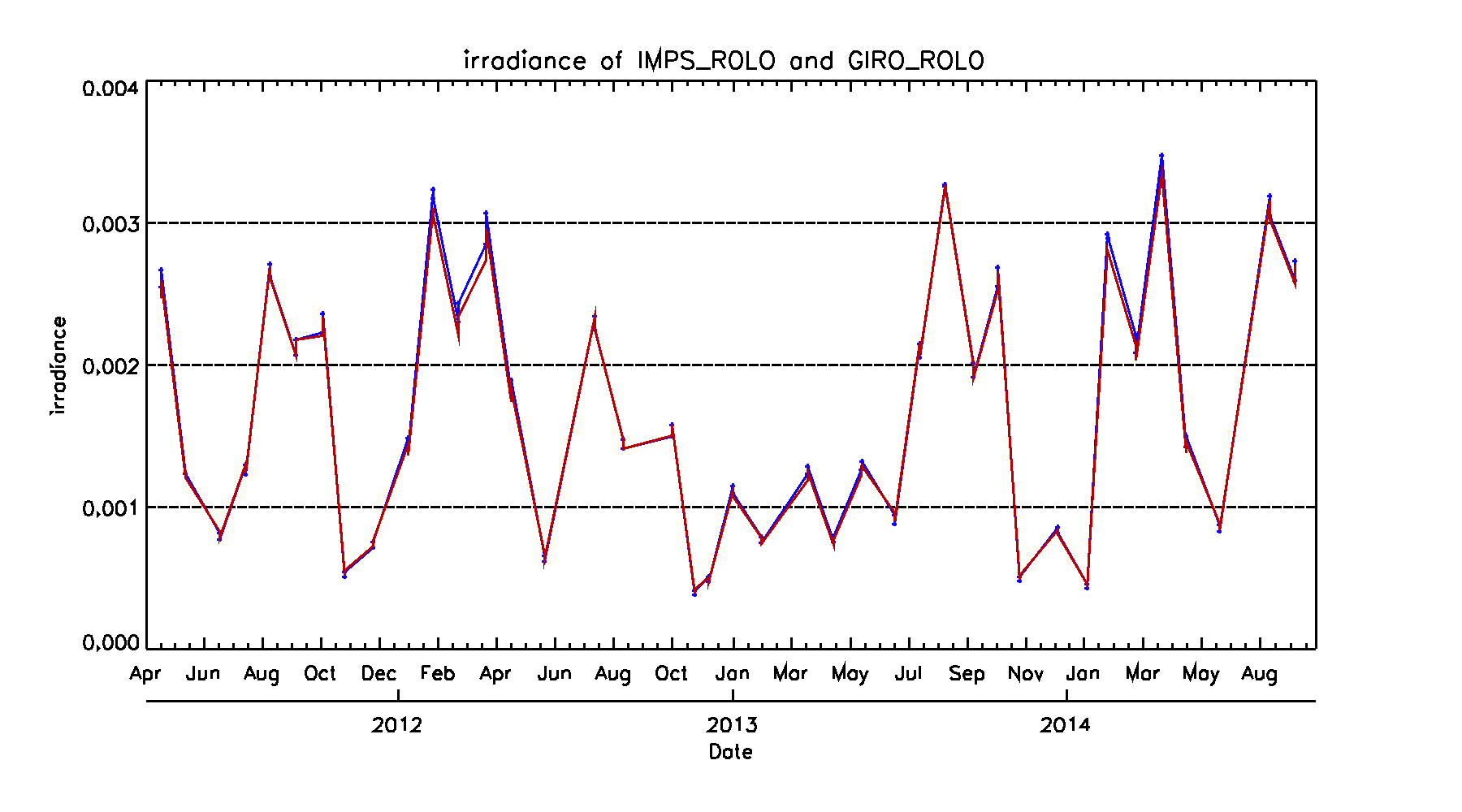 917
[Speaker Notes: This slide show the ROLO irradiance of IMPS and GIRO 
Blue line is calculated ROLO irradiance form IMPS and red line is ROLO irradiance from GIRO_secondrelease.

It is displayed a difference Obviously in red circle]
Result : ROLO_IMPS vs. ROLO_GIRO
900
Ratio between ROLO_IMPS and ROLO_GIRO
ROLO_irr_IMPS / ROLO_irr_GIRO
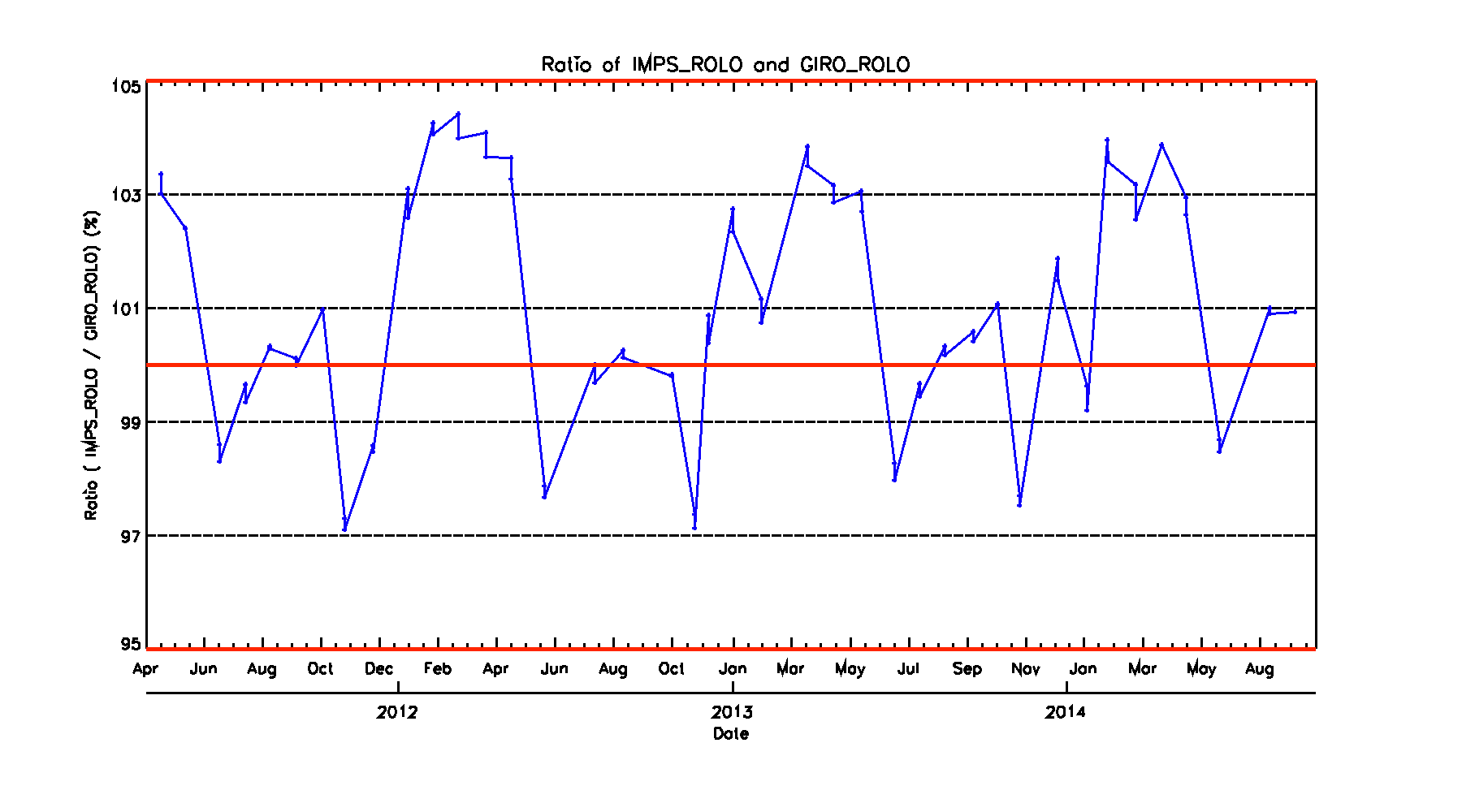 +5%
100%
917
-5%
[Speaker Notes: This slide show the ratio between ROL.O irradiance of IMPS and GIRO.

As in the previous page, see that the ratio value is greater.]
Result (degradation) of GIRO
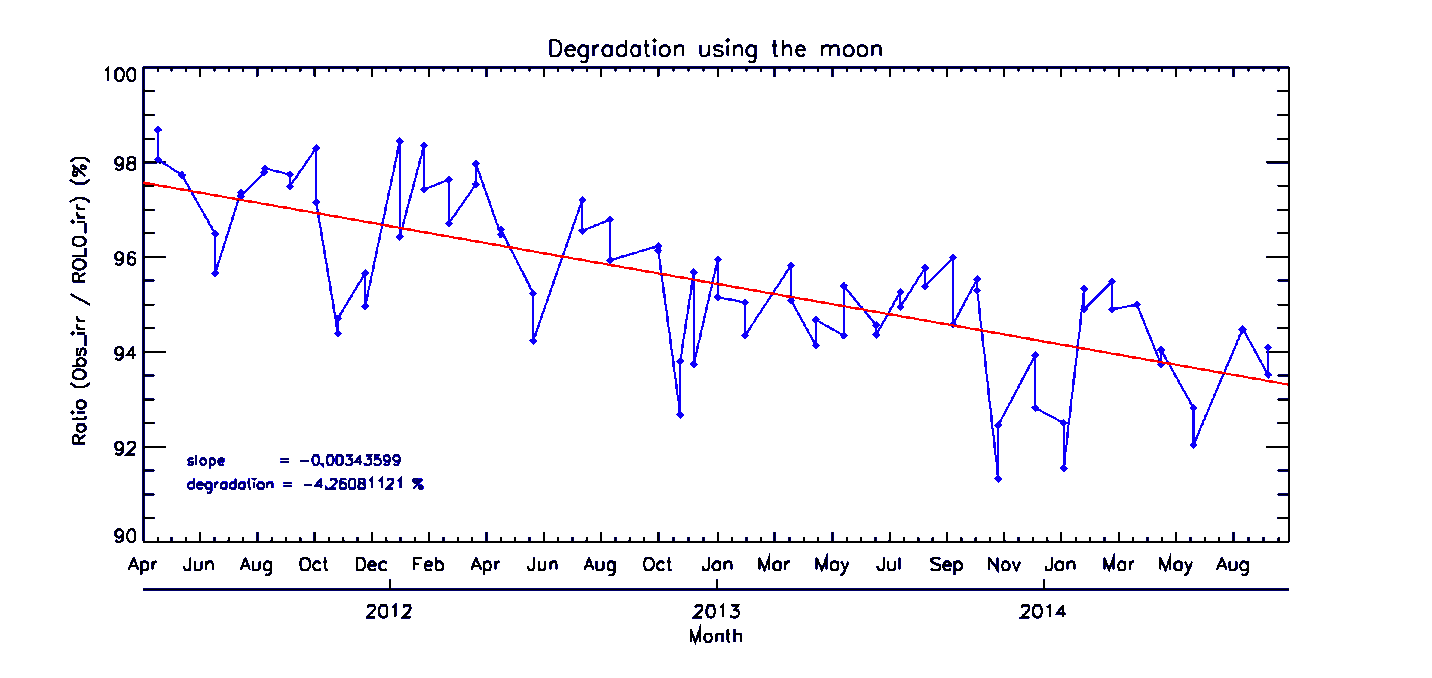 Degradation of VIS  channel 
~ -4.26 % (0.98% /yr)
GIRO_slope           = -0.0034
GIRO_degradation = -4.26 (0.98%/yr)
More smooth and
less slope and degradation
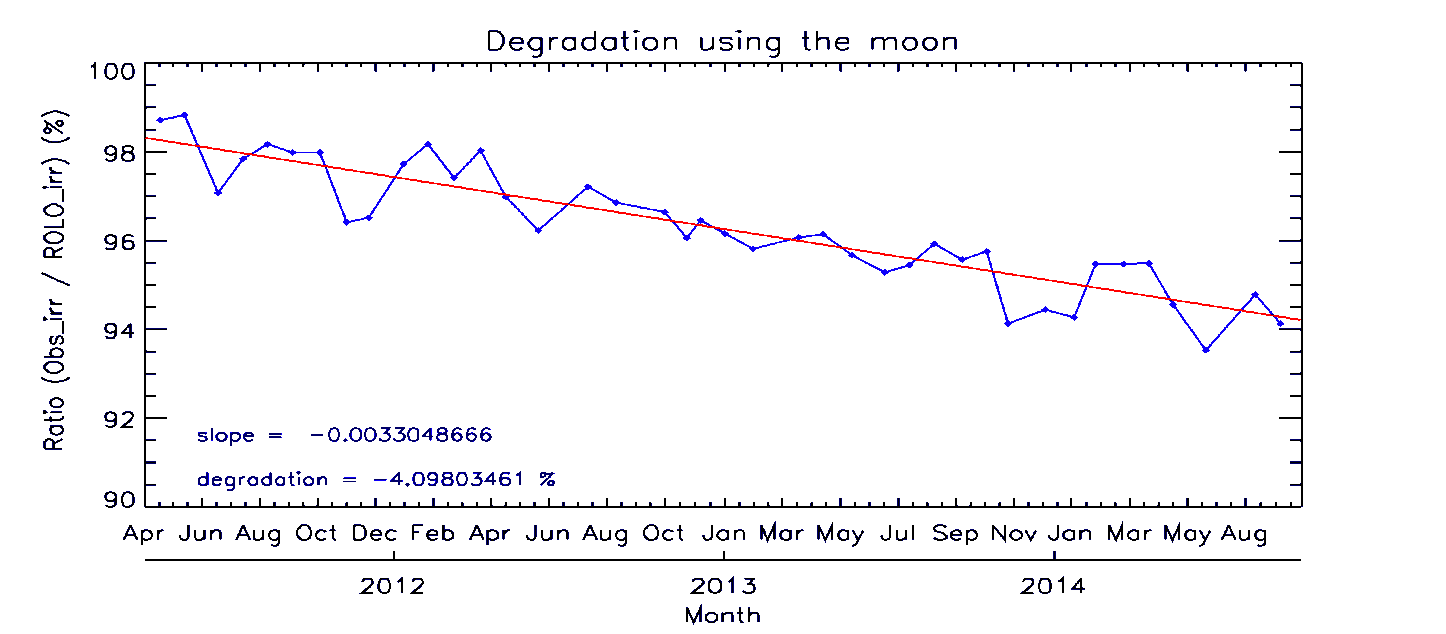 Monthly mean degradation of VIS  channel 
monthly mean of observed irradiance and ROLO irradiance 
Get the ratio of Obs_irr/ROLO_irr  
~ -4.098 % (0.94%/yr)
GIRO_slope           = -0.0033
GIRO_degradation = -4.10 (0.94%/yr)
[Speaker Notes: Next, I compare degradation of Visible channel for each observation and monthly mean in whole period

as shown, degradation of visible channel is 4.26 % in whole period (about 1%/year)
But degradation of monthly mean is more smooth and less slope and degradation like below figure.
Monthly mean degradation is about 4.1%

As I will talk in the conclusion, this is first issue for lunar calibration.]
Sensitivity test through threshold
Observed Moon data (2014-08-11 03:13:12)
(a) threshold : 850 counts
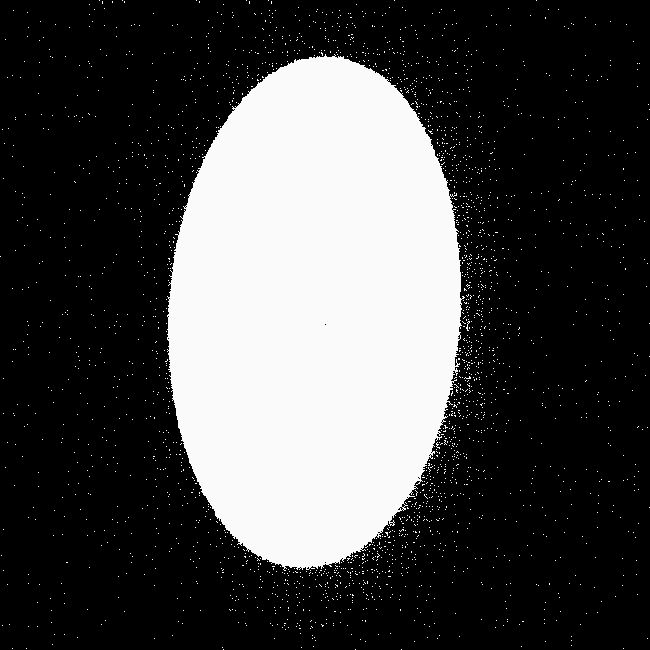 (b) GIRO moon pixel (699*699)
      threshold : 900 counts
Include space pixel
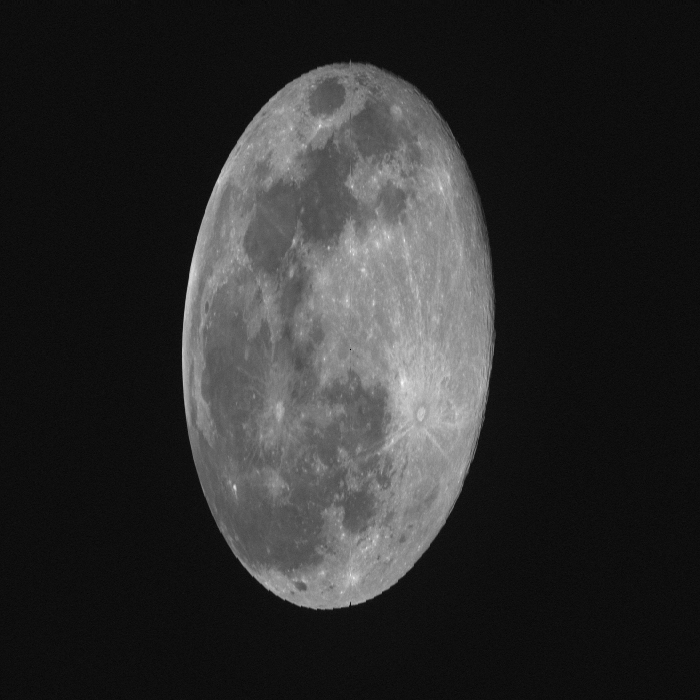 L1A Moon data (699*699)
(c) threshold : 950 counts
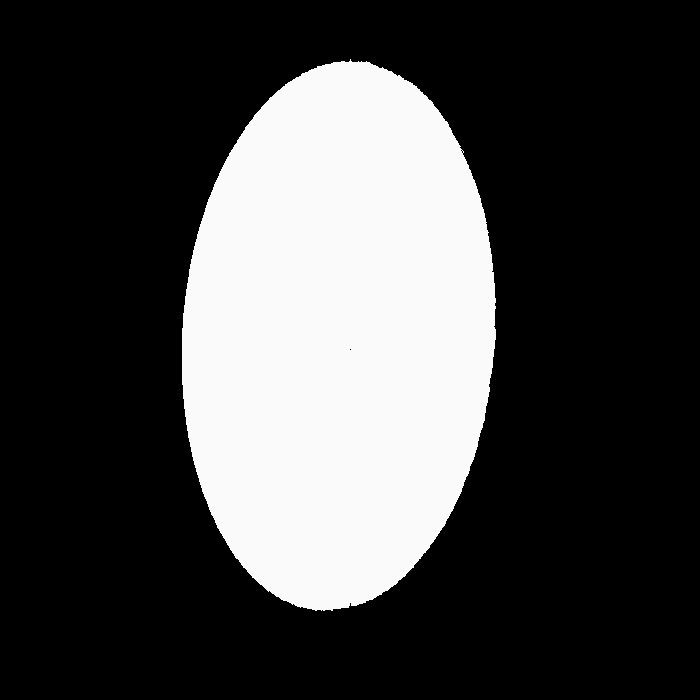 (b) threshold : 900 counts
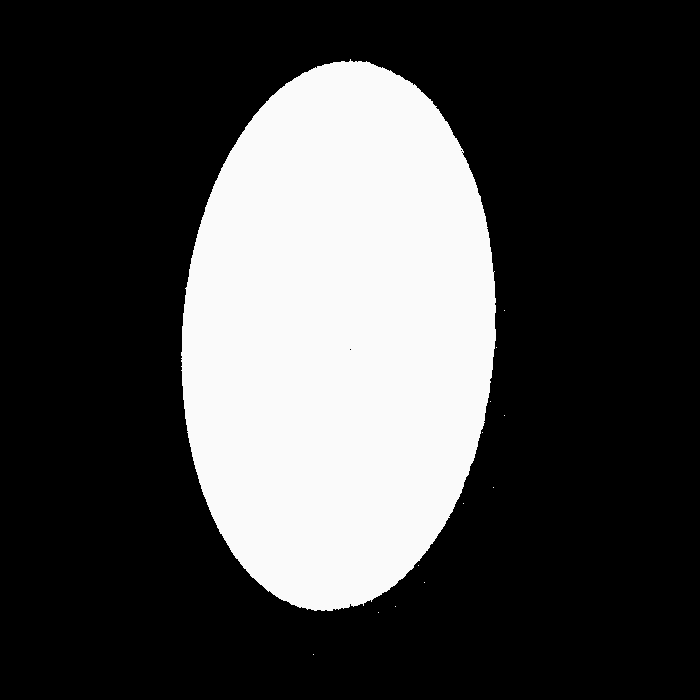 [Speaker Notes: Next, this slide show the moon pixel area according to the threshold 

If it is full moon like figure, moon area is almost similar.
According to the threshold, if threshold is less, it include space pixel around moon]
Sensitivity test through threshold
Observed Moon data (2014-06-17  07:43:34)
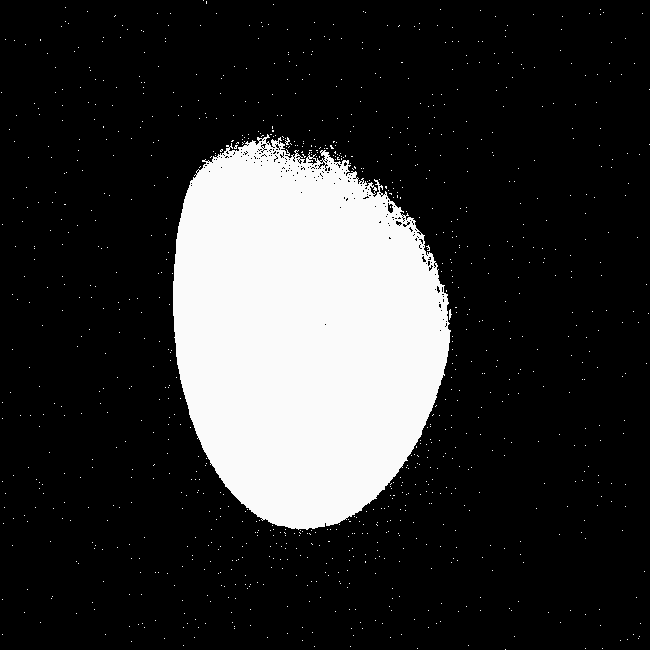 (a) threshold : 850 counts
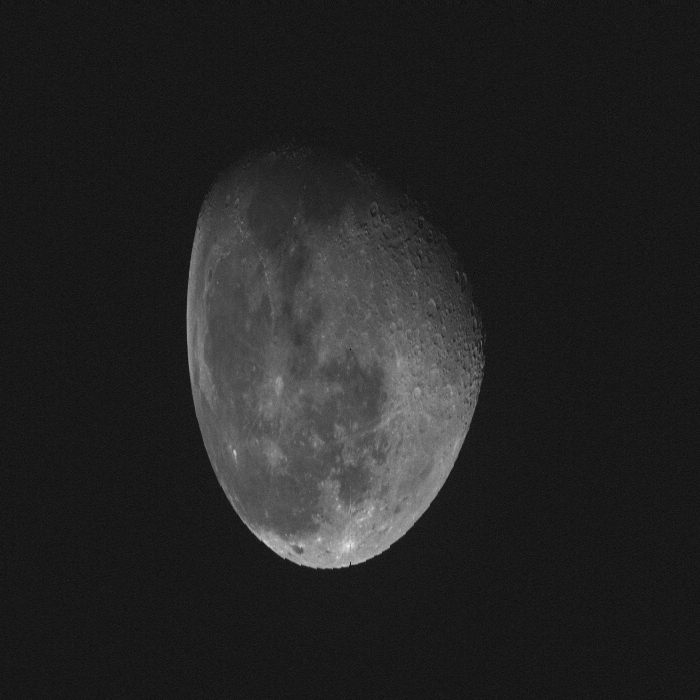 L1A Moon data (699*699)
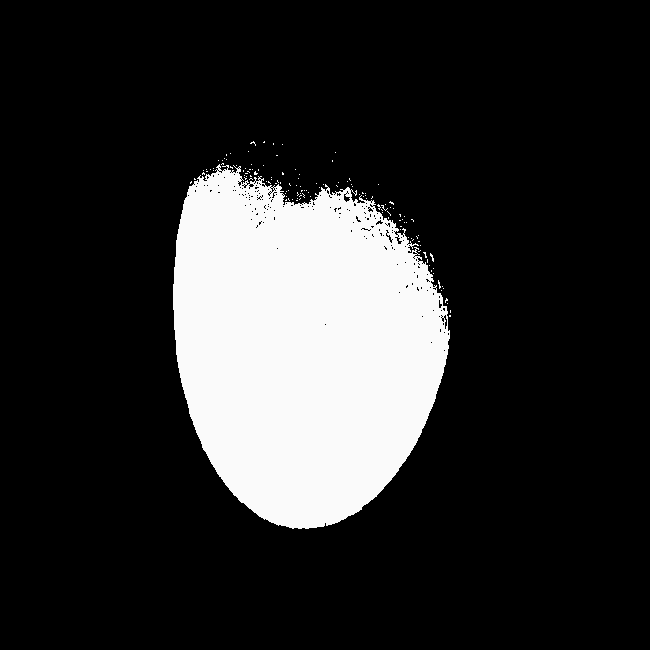 (c) threshold : 950 counts
(b) threshold : 900 counts
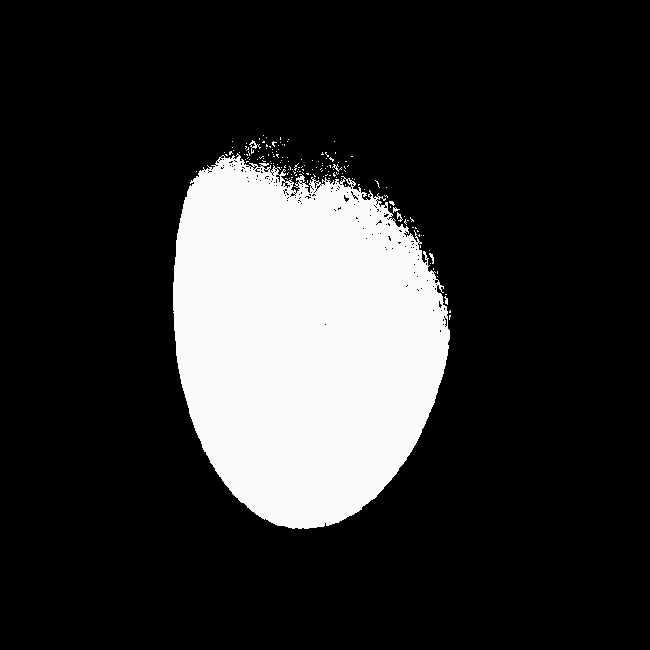 [Speaker Notes: But if moon is near half moon, This concerns in selecting the moon area

Figure a, b, and c is the moon area according threshold 850, 900, 950 respectively

as in figure, it appear much different from the boundary of the month.]
Sensitivity test through threshold
Observed Moon data (2014-08-11 03:13:12)
Observed Moon data (2014-06-17  07:43:34)
[Speaker Notes: This slide show the sanity check according to each threshold for two observed moon data.]
Sensitivity test through threshold
To define the Moon pixel  
Calculate Observed irradiance through threshold (850, 900 and 950)        
Use ROLO irradiance that is calculated GIRO_secondrelease
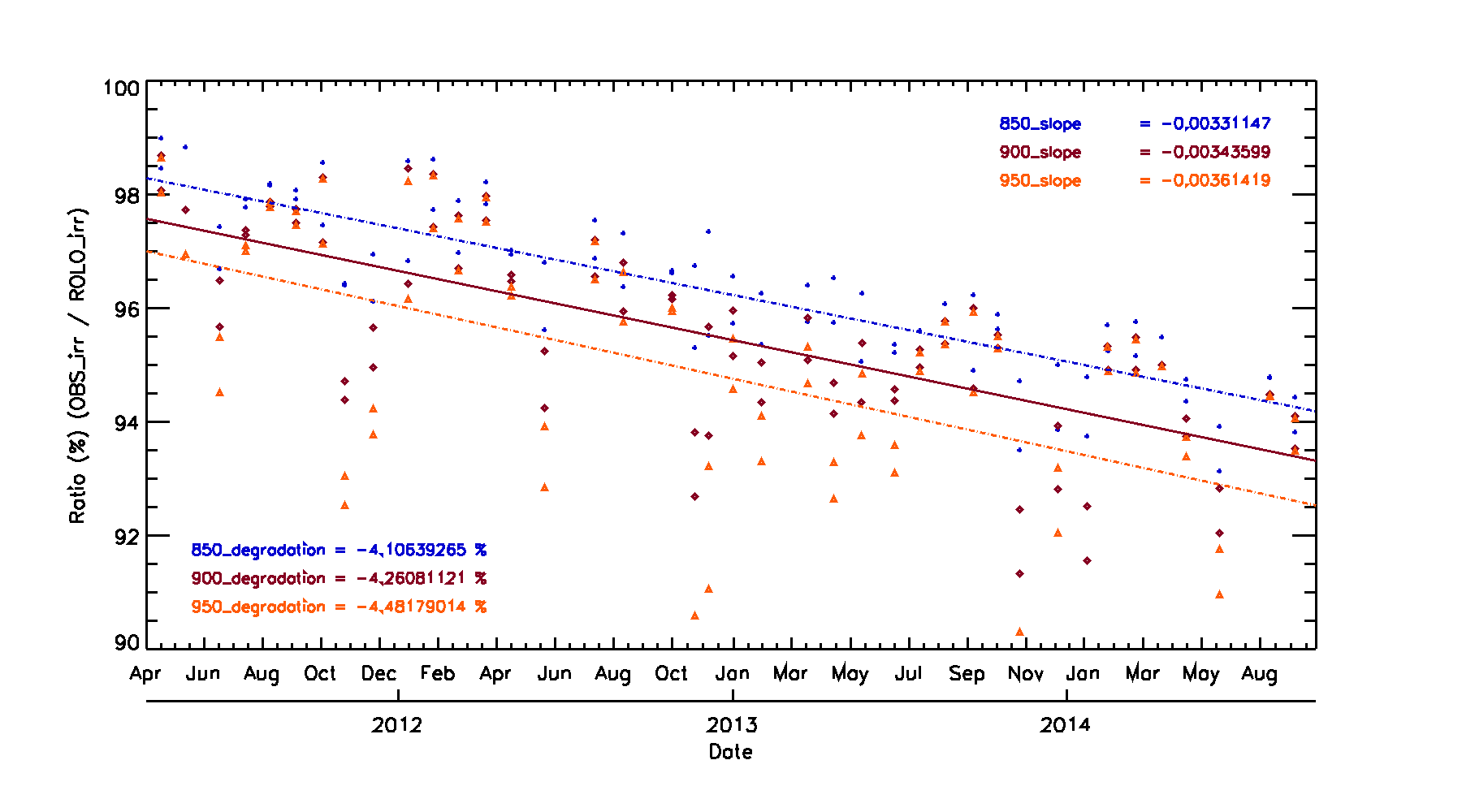 850_slope = -0.0033
900_slope = -0.0034
950_slope = -0.0036
850_degradation = -4.11 %(0.95%/yr)
900_degradation = -4.26 %(0.98%/yr)
950_degradation = -4.48 %(1.03%/yr)
[Speaker Notes: This slide show the result according the threshold

To define the moon pixel, calculate observed irradiance according threshold 850, 900, 950
And compute the ratio using ROLO irradiance that is calculated GIRO_secondrelease.

According to the threshold, degradations are 4.11, 4.26 and 4.48 respectively]
Issues and future plans
Issues 
To calculate monthly mean ratio (Obs_irr / ROLO_irr)
Two observations per month in KMA
Time interval : just 1~2 hour
     should be no degradation but … 
To define the Moon pixel
Need more test to define the threshold

Future plan 
Run GIRO_fourthrelease.exe
Run GIRO_PERT.exe
Upload the COMS lunar data to the Dropbox ASAP.

ROLO model of IMPS (operational system on NMSC/KMA)
Need a update for the ROLO algorithm and coefficients
[Speaker Notes: This is last slide on my presentation, issues and future plans

As mentioned earlier, it is the first issue to calculate monthly mean ratio.
COMS observe two time per month, but time interval is 1 or 2 hour
So it should be no degradation but it is different.

Next issue is to define the moon pixel. 
To determine the threshold, we need more test to the threshold.

Future plan is to run GIRO_fourthrelease and GIRO_PERT executive file
And I will upload the COMS lunar data to the dropbox ASAP

Finally, after more test and verification for GIRO, need a updata for ROLO algorithm and coefficients of IMPS on NMSC/KMA

Thank you]
Thank you
Back-up Slide
Difference
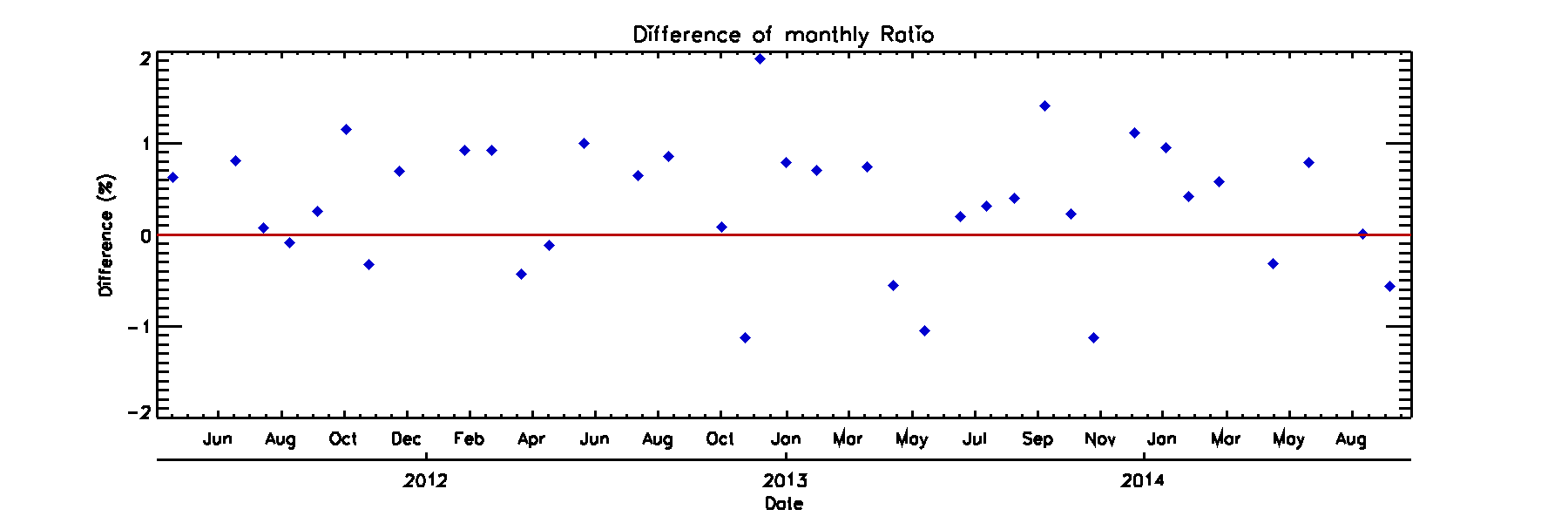 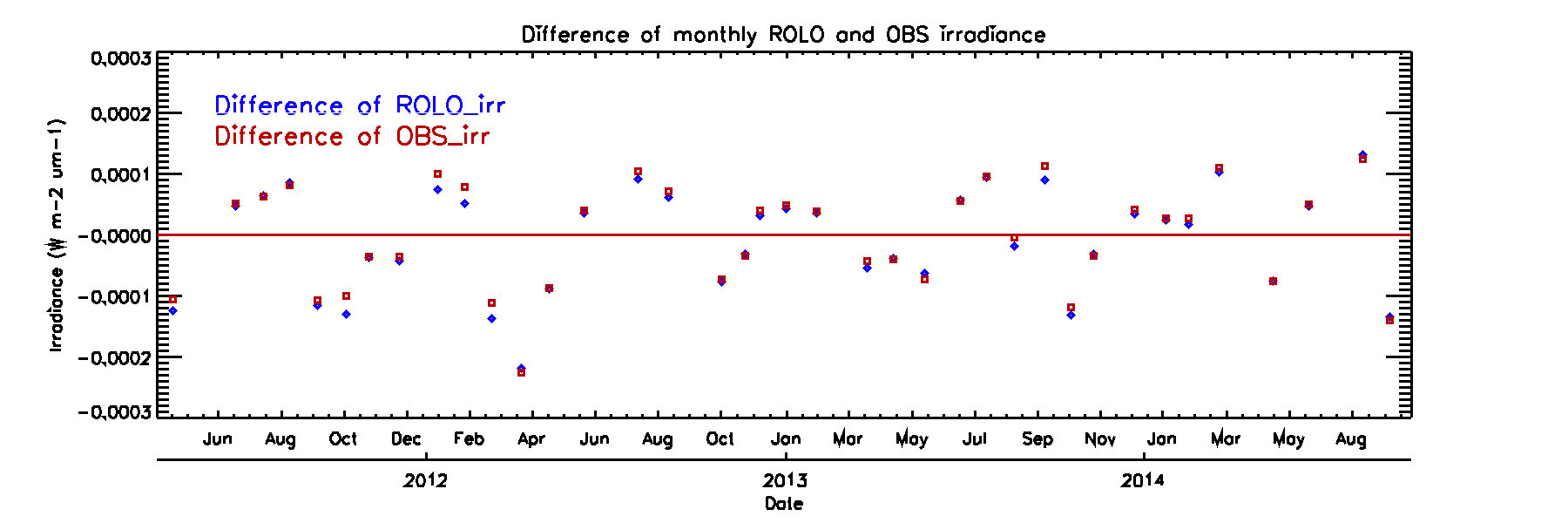 Difference of monthly Ratio
Test for total pixel
Ratio of total pixel (699*699)
Ratio of OBS_irr and ROLO_irr for each observation 









Ratio of OBS_irr_monthly_mean  and ROLO_irr_monthly_mean
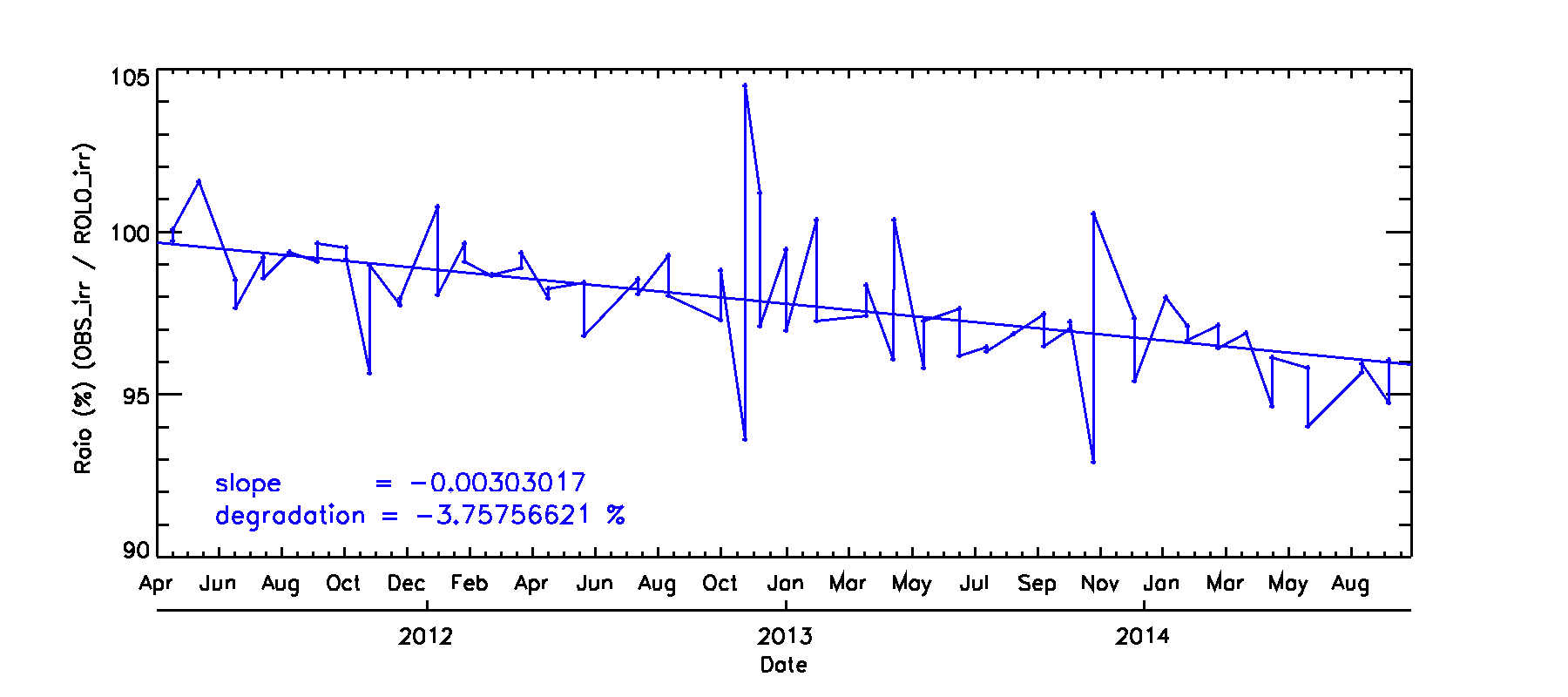 slope = -0.00303
Degradation = -3.758
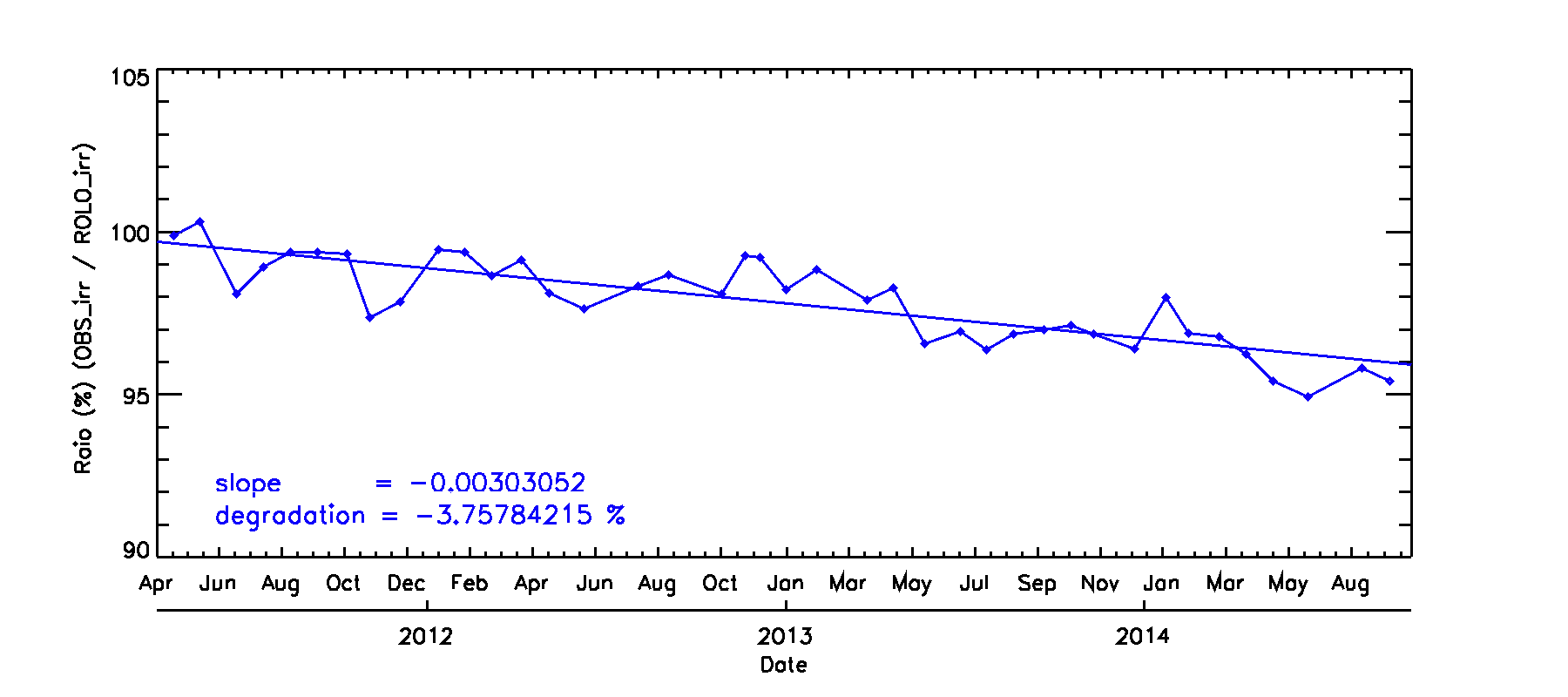 slope = -0.00303
Degradation = -3.758